«SPĒLĒSIM LATVIJU!»
Daugavpils 10. vidusskolas 
lat. val. un lit. skolotājas
Marija Goģe
Natālija Mihailova


2018.gada 2.martā
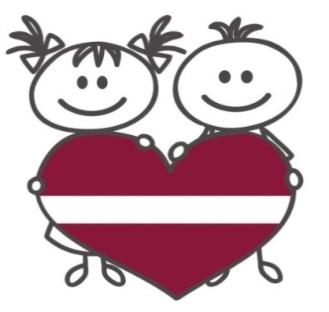 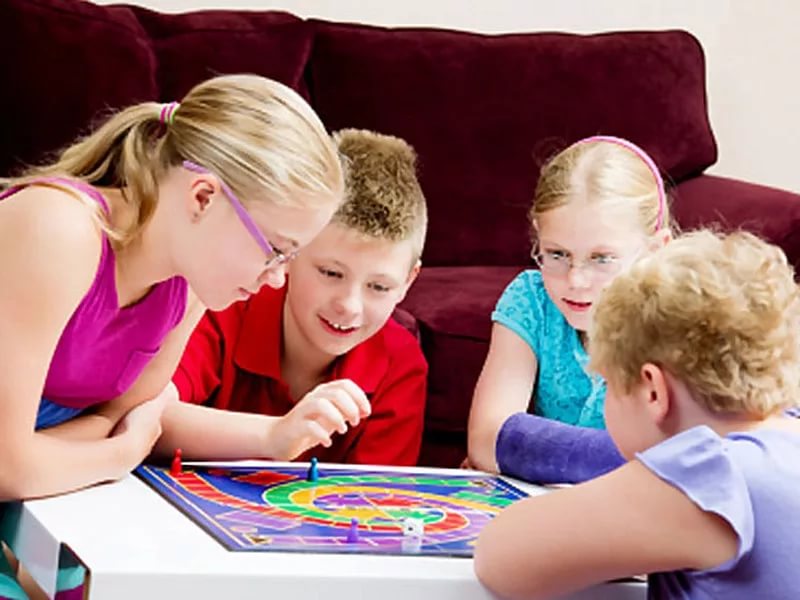 SPĒLE
darbība;	
iespēja ;
atpūta;
motivācija;
prasmes;
kompetences;
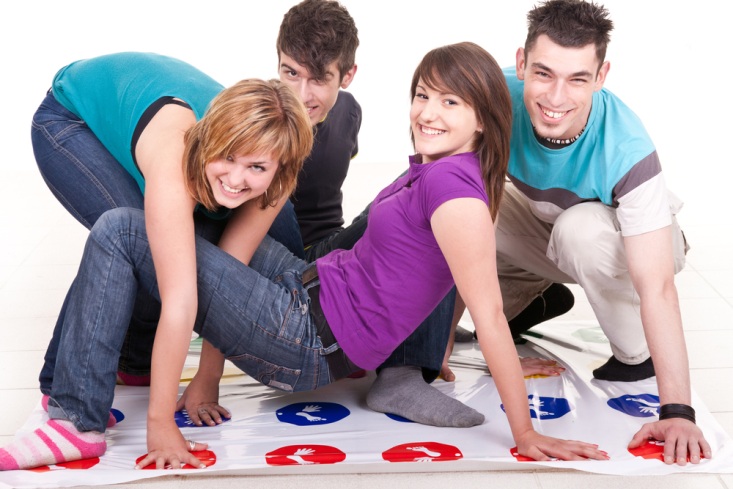 SPĒLES  STRUKTŪRA
spēles sagatavošanas posms;
mērķa  izvirzīšana;
iepazīšanās ar spēles noteikumiem; 
laika limita noteikšana; 
gaisotnes radīšana; 
spēles norise;
spēles noslēgums jeb refleksija.
Galda spēles  Spēles – kvesti   Digitālās spēles
GALDA SPĒLE         «100 jautājumi par Latviju»
GALDA SPĒLE      «100 jautājumi par Latviju»
Latvijas prezidenti
Latvijas daba
Latvijas valsts un nacionālie simboli
Latvija skaitļos
Latvijas pilsētas
Latviešu dziesmas
Latvijas slavenības
Latviešu tautasdziesmas
Latviešu mīklas par dzīvniekiem
Latviešu tautas pasaku varoņi
SPĒLE - KVESTS«Atklāj Dinaburgas cietokšņa                                    noslēpumus!»
DIGITĀLĀ SPĒLE   «LATVIJAS lepnumi un dārgumi»
Projektu nedēļa «Spēlēsim Latviju!»
Projektu nedēļa «Spēlēsim Latviju!»
Projektu nedēļa «Spēlēsim Latviju!»
SECINĀJUMI
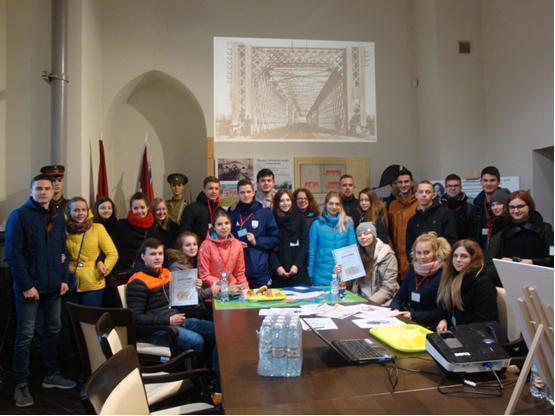 Spēle palīdz mācīties un veicina iekšējo motivāciju mācīties vairāk, atklāt, izzināt un izprast.